Centrum psychologické podpory, z.s.
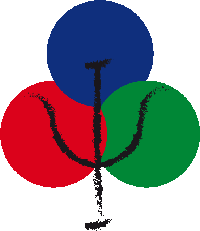 Výroční zpráva za rok 2015
Obsah
Historie						str. 3
Založení a registrace					str. 4
Identifikační údaje					str. 5
Náš tým						str. 6
Naše činnost						str. 7
Poslání organizace					str. 8
Cíle odborného sociálního poradenství		                    	str. 9
Základní cíl						str. 10	
Okruh osob						str. 11
Některé zásady poskytování služeb				str. 12
Činnosti						str. 13
Statistiky za rok 2015					str. 14
Finanční zpráva						str. 15
Celkový přehled dotací					str. 16
Celková finanční zpráva					str. 17
Rozvaha						str. 18
Účetní závěrka						str. 19
Účetní závěrka pokr.					Str. 20
Partneři						str. 21
Poděkování						str. 22
2
Historie
Ve Vrchlabí a okolí byla dlouhodobě pociťována potřeba bezplatných služeb odborného sociálního poradenství. Město Vrchlabí podpořilo dlouholeté úsilí zakladatelů o vytvoření manželské a rodinné poradny. Město Vrchlabí také poskytlo a zrekonstruovalo  městské prostory v příjemné lokalitě ve Vrchlabí. Prostory zahrnují dvě místnosti, dvě toalety, kuchyňku a chodbu. Zakladatelé spolku prostory vybavili vlastním nábytkem a zařízením s podporou MěÚ Vrchlabí (stolky a kartotéka).
Od října 2013 do prosince 2014 byly služby odborných pracovníků zpoplatněny a poskytovány na živnostenská oprávnění. Od 2. ledna 2015 začalo Centrum psychologické podpory, z.s., fungovat jako registrovaná sociální služba. Od tohoto dne začaly být služby pro osoby a hlavně rodiny v krizi poskytovány bezplatně.
Klienti přicházeli spontánně i na doporučení Sociálního odboru města Vrchlabí, praktických lékařů a rodinných příslušníků, na základě prezentace služby prostřednictvím článků v regionálním tisku a rozhlase.
V druhé polovině fungování vzrostl počet klientů o ty, kteří byli doporučeni svými známými, jenž služeb poradny sami využili.
3
Založení a registrace
Zakladatelé Centra psychologické podpory, z.s. a členové spolku: 
PhDr. Eva Březinová
Mgr. et Mgr. Jarmila Kupčeková
PhDr. Miroslav Novotný

K založení zapsaného spolku došlo 26.8. 2014 třemi zakládajícími (viz výše).  Spolek byl registrován 19.9.2014 u Krajského soudu v Hradci Králové pod spisovou značkou L 9843. Bylo přiděleno IČ 03359344. 
Statutárním orgánem a vedoucím spolku byla na rok 2015 zvolena          PhDr. Eva Březinová.

Jako sociální služba odborné sociální poradenství bylo Centrum psychologické podpory, z.s., registrováno  24. 10. 2014. Služba je poskytována od 2. 1. 2015.
4
Identifikační údaje
Centrum psychologické podpory, z.s.
Sídlo: 		Dolní Branná 266, 543 62
Provozovna: 	Komenského 1248, Vrchlabí 1, 543 01
IČ: 03359344         DIČ: CZ 03359344
Bankovní účet:      3782861369/0800 

www.poradna-vrchlabí.cz
Email: cpp@poradna-vrchlabi.cz
Mobil:  603 283 743
5
Náš tým
PhDr. Eva Březinová, psycholožka, terapeutka, statutární orgán v roce 2015
Mgr. et Mgr.  Jarmila Kupčeková, psycholožka 
PhDr. Miroslav Novotný, manželský a rodinný poradce
Bc. Alena Johnová, sociální pracovnice
6
Naše činnost
Centrum psychologické podpory, z.s., je nestátní nezisková organizace poskytující formou základního a odborného sociálního poradenství sociální služby občanům, kteří se ocitli v nepříznivé sociální a životní situaci. 
Naše organizace dne 31.10. 2014 získala pověření k výkonu sociálně-právní ochraně dětí  dle ustanovení paragrafu 49 odst. 1 zákona č. 359/1999 Sb., ve spojení se zákonem č. 500/2004 Sb., správní řád, ve znění pozdějších předpisů. 
Klienti OSPOD dochází do Centra psychologické podpory, z.s., na doporučení pracovníků OSPOD.  Zakázky ze strany OSPOD jsou realizovány formou spolupráce s naší pracovnicí Mgr. et Mgr. Jarmilou Kupčekovou formou  dohody o provedení práce. 
Služby zajišťují kvalifikovaní psychologové a terapeuti, manželský a rodinný poradce a sociální pracovnice.
7
Poslání organizace
a) nabídka sociálních služeb lidem v nepříznivé psychické a sociální situaci, kterou nejsou schopni sami řešit, poskytovaných přímo odbornými pracovníky  Centra  psychologické podpory, z.s., či dle specifik problému zprostředkování  sociálních služeb či dalších veřejně dostupných služeb      v regionu,
b) nabídka bezpečného prostředí, podpory a porozumění,
c) poskytování podpory a provázení rodinám či jejím jednotlivým členům při 
	zvládání náročných životních situací,
d) posílení rodičovských kompetencí a rodičovské komunikace, podpora otevřené komunikace mezi členy rodiny.
8
Cíle odborného sociálního poradenství
* poskytovat klientům, kteří bez odborné pomoci nemohou překonat obtížnou životní situaci nebo nepříznivé životní poměry, psychologické poradenství, poradenské, psychoterapeutické a sociálně –právní služby,
* zajistit dostupnou, bezplatnou a odbornou pomoc,
* v bezpečném prostředí poskytovat jednotlivci, páru či rodině podporu při 
	náročných životních situacích a tím vedoucí k harmonizaci rodinných a 
	partnerských vztahů,
* napomáhat v poznání a řešení obtíží tak, aby se klient dostal do přiměřené 
	psychické a sociální pohody
* podporovat lepší orientaci v dané situaci a schopnost nahlížet na svou současnou 
	situaci,
* umožnit lepší posuzování důsledků svých rozhodnutí a povzbuzení přijímání 
	zodpovědnosti za řešení své situace,
* podporovat rozvoj samostatnosti klienta, motivovat jej k činnostem, které vedou 
	k harmonizaci a řešení nepříznivé situace,
* posilovat sociální začleňování klienta a jeho rodiny,
* zvyšovat povědomí o právech a povinnostech klienta.
9
Základní cíl
Základním cílem naší práce je akutní řešení problémů klienta. Počítáme se 
střednědobou intervencí, kdy by měla být klientovi poskytnuta podpora a 
doprovázení v jeho problému do té míry, kdy se klient v problému zorientuje, 
nalezne možná řešení a bude mít sílu je zrealizovat. Naše práce v rámci 
odborného  sociálního poradenství nenahrazuje dlouhodobou psychoterapii 
nebo resocializační a edukační činnost.
10
Okruh osob
Služby jsou určeny jednotlivcům, dětem i dospělým, párům i celým rodinám.  

Forma provozování je ambulantní.

Klientem Centra psychologické podpory,z.s., je člověk starší 3 let, občan 
	Královéhradeckého kraje, který se ocitl v nepříznivé sociální situaci pro akutní 
	či chronickou krizi v osobním, partnerském či rodinném životě a tuto situaci 
	nedokáže vyřešit vlastními silami ani pomocí jiných veřejně dostupných služeb.

Potřeby klientů jsou zejména: pomoc při obnově styku s přirozeným sociálním 
prostředím, při vyřizování běžných záležitostí, úpravě styku s dítětem, při řešení 
rodinných sporů, především při rozvodových situacích ohledně rodičovských práv 
a povinností. Jedná se zejména o lidi s nízkou nebo žádnou podporou svých 
nejbližších, se špatnými životními návyky, osoby ohrožené závislostí na 
návykových látkách, s kumulovanými problémy.

Jsou to jednotlivci/děti i dospělí/, páry/manželské i partnerské/ a rodiny, kteří se 
ocitli v nepříznivé životní situaci, kterou nejsou schopni řešit vlastními silami.
11
Některé zásady poskytování služeb
Individuální přístup : Pracovníci poradny přistupují k uživateli služby vždy   s ohledem na jeho individuální situaci a odlišné potřeby a schopnosti.
Odbornost: Pracovníci, kteří poskytují nabízené sociální služby, tj. psycholog, manželský a rodinný poradce, sociální pracovník, splňují požadovanou kvalifikaci stanovenou zákonem dle § 110 zákona č. 108/2006 Sb. o sociálních službách v platném znění.
Podpora aktivního přístupu: Služby jsou koncipovány tak, aby byl uživatel podporován v samostatném jednání a využívání vlastní sociální sítě při řešení své situace, aby byly respektována svobodná vůle, práva a přání klienta.
Týmová spolupráce: Vyžádá-li si to situace a klient, lze do řešení problému zapojit i ostatní členy poradny nebo jiné odborníky, například sociální pracovnice Městského úřadu Vrchlabí apod.
12
Činnosti
Centrum psychologické podpory, z.s., disponuje čtyřmi odbornými pracovníky. Díky jejich kvalifikaci poradna nabízí širokou škálu služeb, zahrnujících  m.j.:

manželské a rodinné psychologické poradenství – cílené, krátkodobé vedení
sociálně terapeutické činnosti s jednotlivci, páry i celou rodinou
psychologickou krizovou intervenci
manželskou a rodinnou terapii, párovou terapii – systematická déletrvající restrukturalizace systému
psychologickou diagnostiku
telefonickou intervenci a poskytování informací
coaching, rodinnou mediaci
krizovou pomoc osobám, které se ocitnou v ohrožení života či zdraví
podporovaná setkávání rodičů s dětmi
asistovaná předávání dětí mezi rodiči 
účast na případových konferencích
13
Statistiky za rok 2015
Počet intervencí (30 min):    1065
Počet klientů: 		           172
Počet konzultací: 	           591
Počet poskytnutých úkonů:  681
14
Finanční zpráva
Financování  činnosti Centra psychologické podpory, z.s., bylo v roce 2015 vícezdrojové:  

Dotace KHK  					  633.000,- Kč
Dotace MPSV                                                                                0,- Kč
Dotace MěÚ Vrchlabí				   138.500,- Kč  
Dotace obce Kunčice nad Labem                                       5.000,- Kč
Finanční dar města Rtyně v Podkrkonoší                         3.000,- Kč.

Pracovníci CPP vybavili prostory zařízením na vlastní náklady.
15
16
Celková finanční zpráva
Náklady                                  Částka                                Výnosy 	              Částka

Osobní náklady                                  526 704                                          Dotace MPSV                         633 000,-
Spotřebované nákupy                      157 698	                                 Dotace MěÚ Vrchlabí           138 500,-
Služby                                                    86 367                                           Dotace Kunčice n. L.                  5 000,-
Ostatní náklady                                      8 775                                           Finanční dar Rtyně v Podkr.     3 000,- 

Náklady celkem                   779 546 		Přijaté příspěvky celkem       3 000
						Provozní dotace celkem    776 500
                                                                                                           Výnosy celkem                   779 500
17
Rozvaha
Aktiva 
Dlouhodobý majetek celkem
- dlouhodobý nehmotný majetek celkem	    15 000
- dlouhodobý hmotný majetek celkem	    91 148
- oprávky k dlouhodobému majetku celkem      - 106 148
Krátkodobý majetek celkem
- zásoby celkem			   18 868 
- krátkodobý finanční majetek celkem                   105 850
Aktiva Celkem	                	124 718
Pasiva
Vlastní zdroje celkem		                             - 38,90
Cizí zdroje celkem 			124 757
- Dlouhodobé závazky celkem		    8 000
- Krátkodobé závazky celkem		115 257
- Jiná pasiva celkem			    1 500
Pasiva Celkem			124 718
18
Účetní závěrka
Zhodnocení výsledků hospodaření:
Organizace započala svou činnost v roce 2015, proto výnosy z vlastní činnosti činily Kč 0,-, výnosy z dotace MPSV činily za rok 2015 Kč 633.000,-, provozní dotace od města Vrchlabí Kč 138 500,-, další dotace a dary od malých obcí Kč 8 000,- .
Dotace na investice pro rok 2015 nebyly poskytnuty. 
Celkové náklady na činnost k 31.12.2015 činily celkem Kč 779.546,50, výnosy činily 
Kč 779.4507,60. Hospodářský výsledek činil Kč – 38,90. 
Investiční činnost:
Organizace neobdržela v roce 2015 žádné finanční prostředky na investice. V období od 1.1. do 31. 12. 2015 nebyly žádné investice pořízeny. 
Pracovníci a mzdové prostředky:
Objem osobních nákladů k 31. 12. 2015 činil Kč 526.704,- . 
Evidenční přepočtený počet zaměstnanců v roce 2015 činil 1,30. 
Doplňková činnost: Doplňková činnost nebyla v roce 2015 realizována.
19
Účetní závěrka pokrač.
Péče o spravovaný majetek : 
Ve sledovaném období byla provedena inventarizace pokladní hotovosti a zůstatků bankovních účtů k 31. 12. 2015 – zjištěné stavy souhlasily se stavy v účetnictví. 
Závazky a pohledávky: 
V souladu s platnými účetními předpisy bylo v roce 2015 účtováno o účtech 321 – Dodavatelé. Další závazky jsou daň z příjmu ze závislé činnosti, odvody na sociální a zdravotní pojištění, závazky vůči zaměstnancům. Žádný z uvedených závazků není po lhůtě splatnosti. 
Hodnocení hospodaření s dotacemi ze státního rozpočtu: 
V roce 2015 byla organizaci poskytnuta provozní dotace z prostředků MPSV Kč 633.000,-. Poskytnuté prostředky z dotace na přímé vzdělávání byly čerpány v plné výši. 
Organizaci byl poskytnut příspěvek na provoz z rozpočtu města Vrchlabí v celkové výši Kč 138.500,-. Prostředky z poskytnuté dotace byly čerpány v plné výši. 
Stručné hodnocení výsledků řídících kontrol za rok 2015: 
V roce 2015 nebyly provedeny žádné kontroly.  Organizace zahájila svou činnost během roku 2015.
20
Partneři
Realizováno za finanční podpory Královéhradeckého kraje
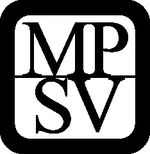 Realizováno za finanční podpory MPSV
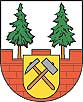 Realizováno za finanční podpory města Vrchlabí
Realizováno za finanční podpory Kunčice nad Labem
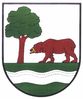 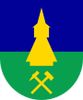 Realizováno za finanční podpory města Rtyně v Podkrkonoší
21
Poděkování
Zvláštní poděkování patří následujícím osobám:
panu Plašilovi,  paní Tauchmanové,  panu Stříbrnému, našim rodinným příslušníkům.
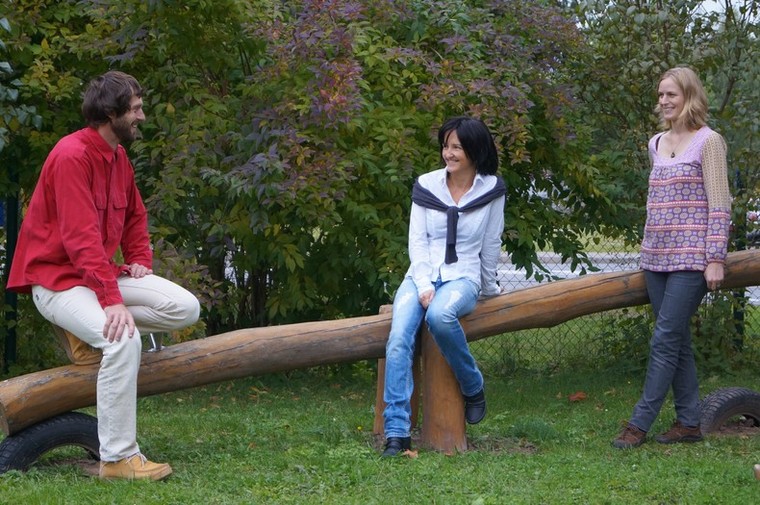 22
Výroční zpráva 2015
Text – PhDr. Eva Březinová
Grafika – PhDr. Eva Březinová

Schváleno – na setkání zakladatelů dne 23.6. 2016.
23